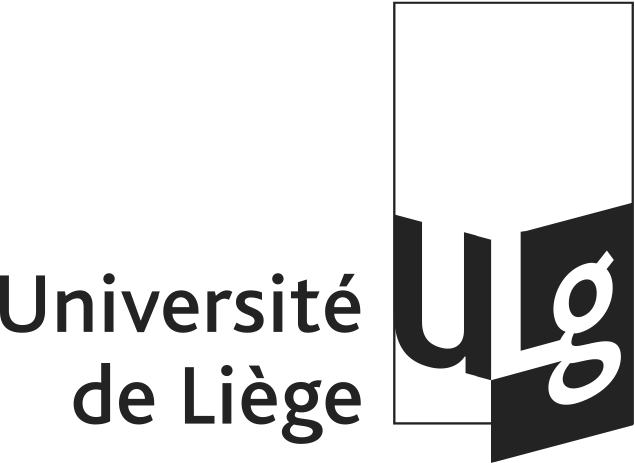 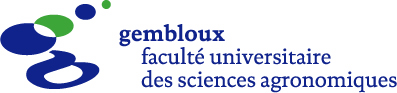 Agro-Bio Tech
Extrapolation des bioréacteurs(Bioreactor scale-up)
Frank Delvigne
Gembloux Agro-Bio Tech – University of Liège
Unité de bio-industries
Passage des Déportés, 2
5030 Gembloux, Belgique
Synopsis

Introduction
Caractérisation des hétérogénéités spatiales des bioréacteurs
Caractérisation de l’hétérogénéité des populations microbiennes
Application : production d’une protéine hétérologue chez E. coli
Influence du scale-up sur l’excrétion de protéines
1. Introduction
Schéma général de développement d’un bioprocédé microbien
Stirred bioreactor – industrial scale
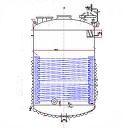 Stirred bioreactor – lab-scale
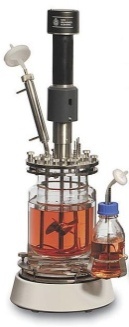 Shaken bioreactors – lab-scale
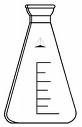 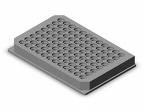 Reactor dimension (D)
Epuration des eaux
Biogaz
Biocarburant
Acides organiques
Alcools
Acides aminés
Enzymes
Polymères
Arômes
Antibiotiques
Protéines recombinantes
Volume du réacteur
Prix de revient
Les procédures d’extrapolation seront différentes en fonction du produit visé
Intégration des gradients de concentration : exemple de l’épuration des eaux
Zones avec limitation en oxygène dissous permettant la dénitrification
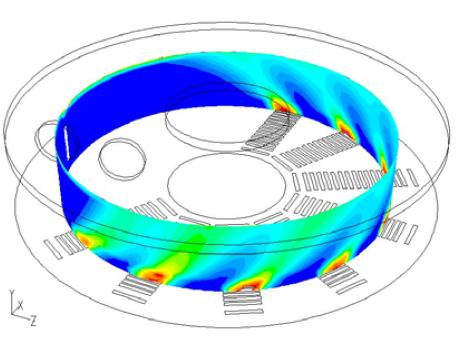 Perte de contrôle des gradients de concentration : exemple d’une production fed-batch
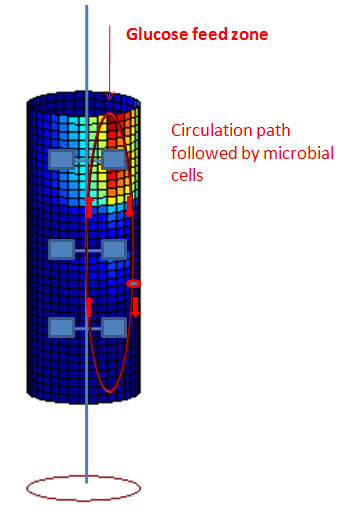 2. Caractérisation de l’hétérogénéité des bioréacteurs
Gradient de substrat dans les procédés fed-batch
Gradient en oxygène dissous dans les procédés aérobies
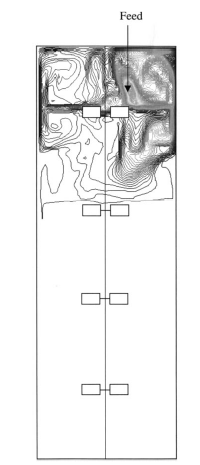 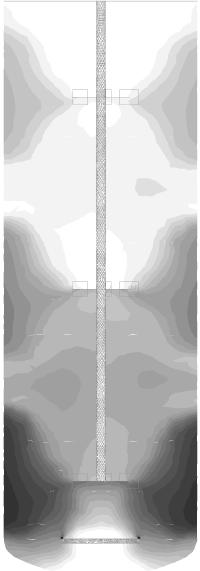 Enfors et al. [2001] Journal of biotechnology
Schütze et al. [2006] 12th European Conference on Mixing
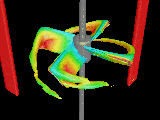 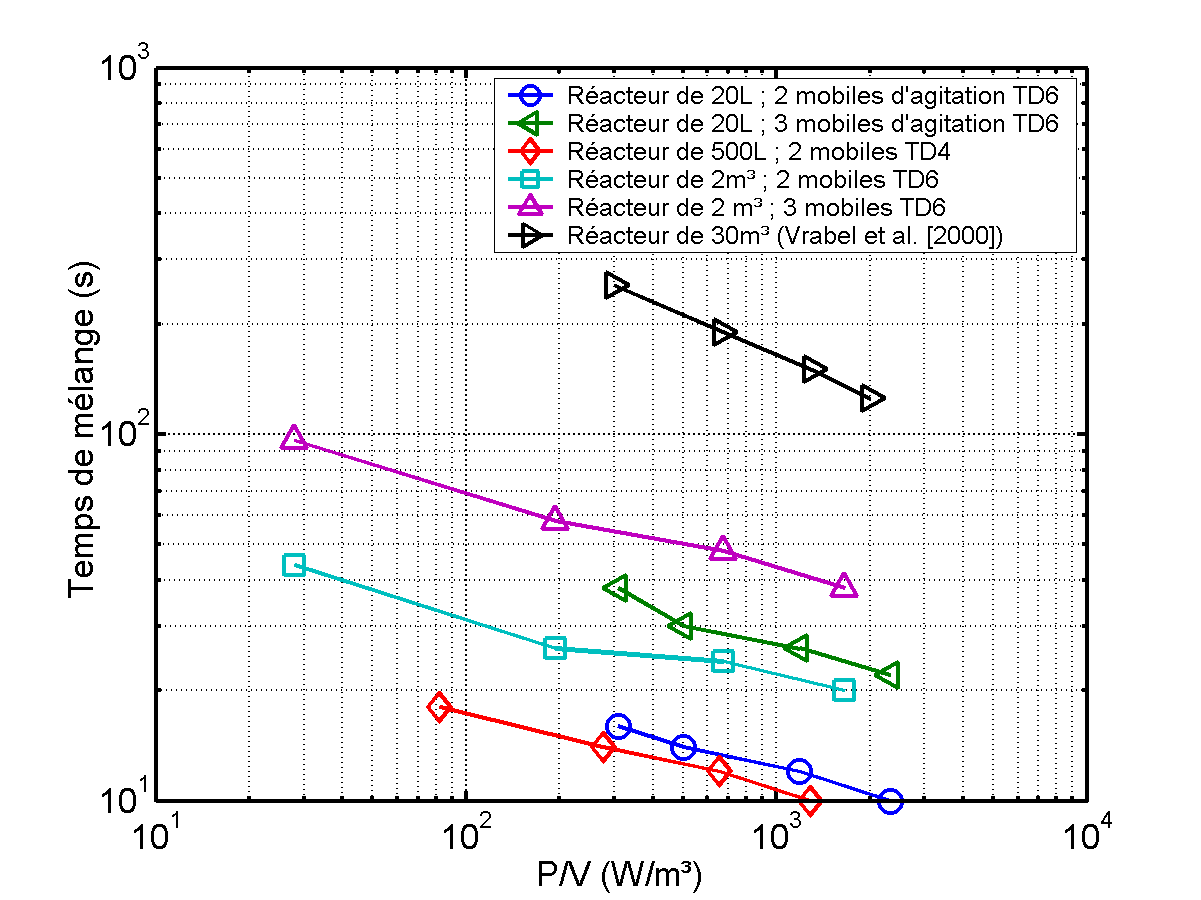 Apparition de facteurs aléatoires
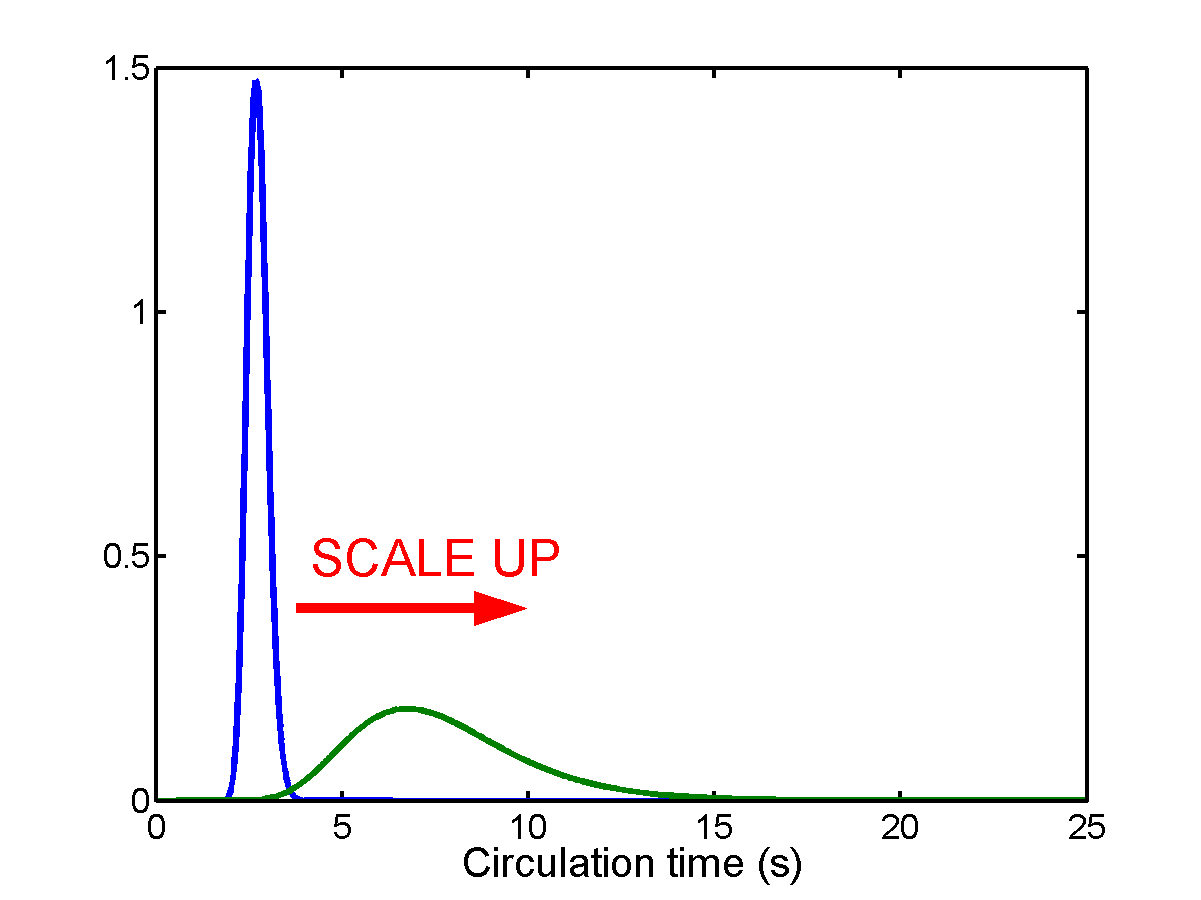 Caractérisation des gradients de concentration par modélisation numérique 
Mécanique des fluides numériques
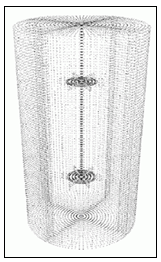 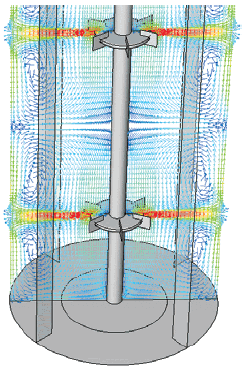 Demande importante en puissance de calcul et difficile à coupler avec la physiologie microbienne
Zone d’ajout
Zone non mélangée
Réacteur agité de laboratoire
Pompe péristaltique
Réacteur SCALE-DOWN
Approche scale-down
Comment reproduire à l’échelle du laboratoire les défauts d’écoulement des bioréacteurs industriels ?
Zone d’ajout
Boucle de circulation
Zone de l’agitateur
Réacteur industriel
Circulation des cellules microbiennes dans les réacteurs scale-down
Réacteur scale-down à deux compartiments
<
Microbial cell 1
Microbial cell 2
Microbial cell 3
DO-controlled feed
DO 
probe
Substrate level
Excess level
Limitation level
Starvation level
Time
3. Caractérisation de l’hétérogénéité des populations microbiennes
Exemple d’une culture pure de Bacillus subtilis dans des conditions homogènes. Les cellules portent un double rapporteur vert/rouge. Les cellules vertes montrent une croissance normale, les cellules rouges montrent un réarrangement vers un état de compétence. Les cellules non colorées sont des spores. Au sein d’une population dite clonale, les systèmes rapporteurs permettent de mettre en évidence les mécanismes de bistabilité.
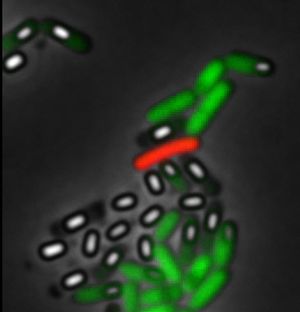 Test LIVE/DEAD pour le suivi d’un procédé de production de bactéries lactiques
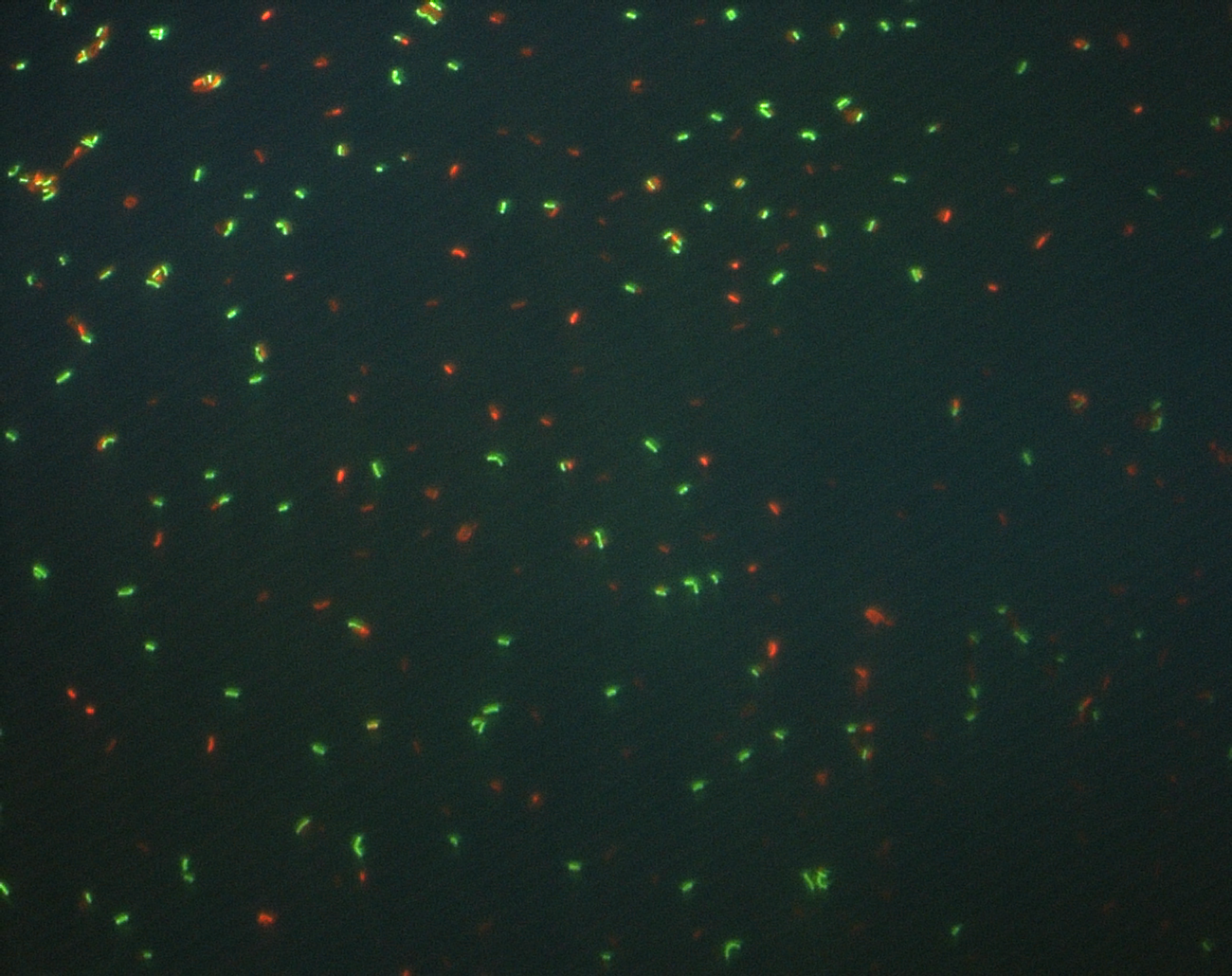 Double coloration cFDA/PI
3.1. Méthodes permettant d’estimer l’hétérogénéité d’une population microbienne : système rapporteur fluorescent
Stimulus extracellulaire (S, O2, pH)
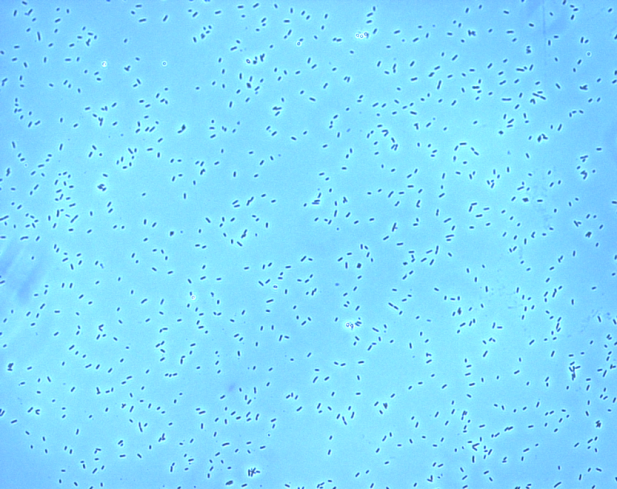 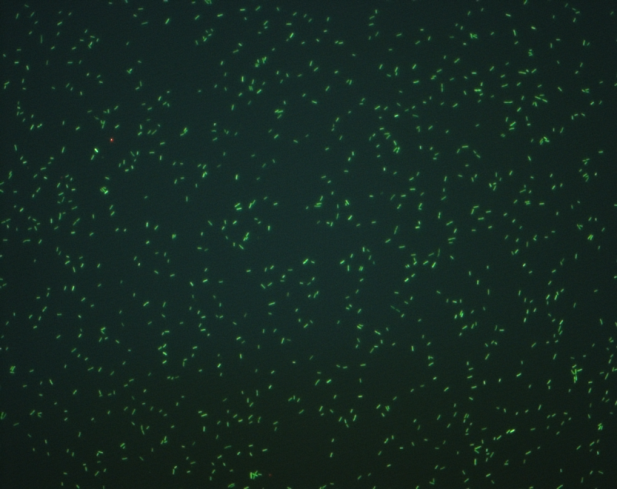 Séquence protéine fluo
Transduction
Synthèse GFP
Pstress
Différents variants sont disponibles pour le suivi simultané de plusieurs gènes
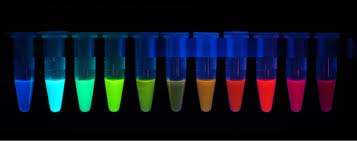 Source de bistabilité : fluctuations intrinsèques et extrinsèques
Schéma réactionnel type : activation d’un gène
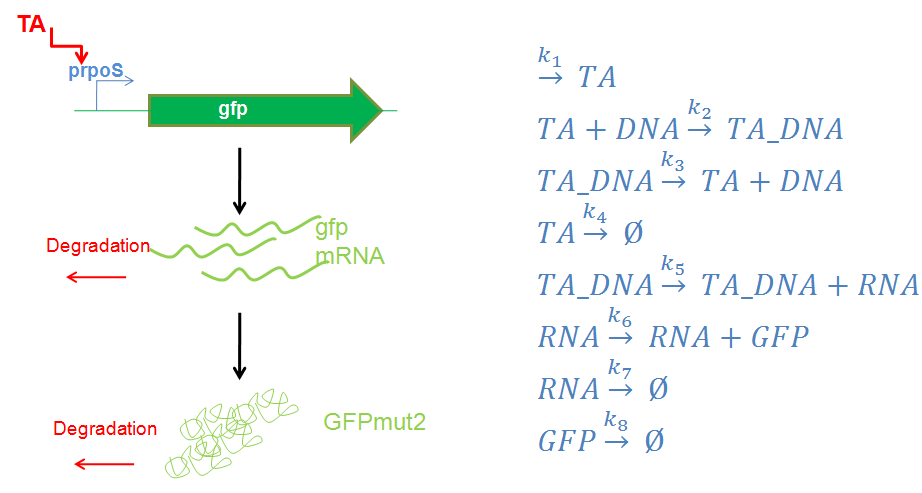 Schéma réactionnel :
Au niveau mathématique : 
système d’équations différentielles
Stimulus
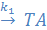 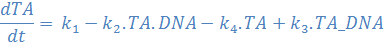 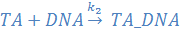 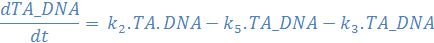 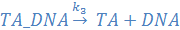 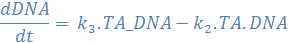 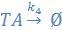 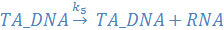 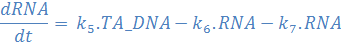 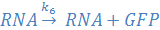 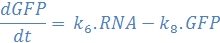 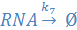 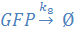 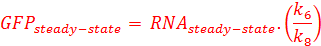 Temps de génération : k8 = log(2)/tg
Petit volume cellulaire, faible nombre de réactif : effet aléatoire des réactions
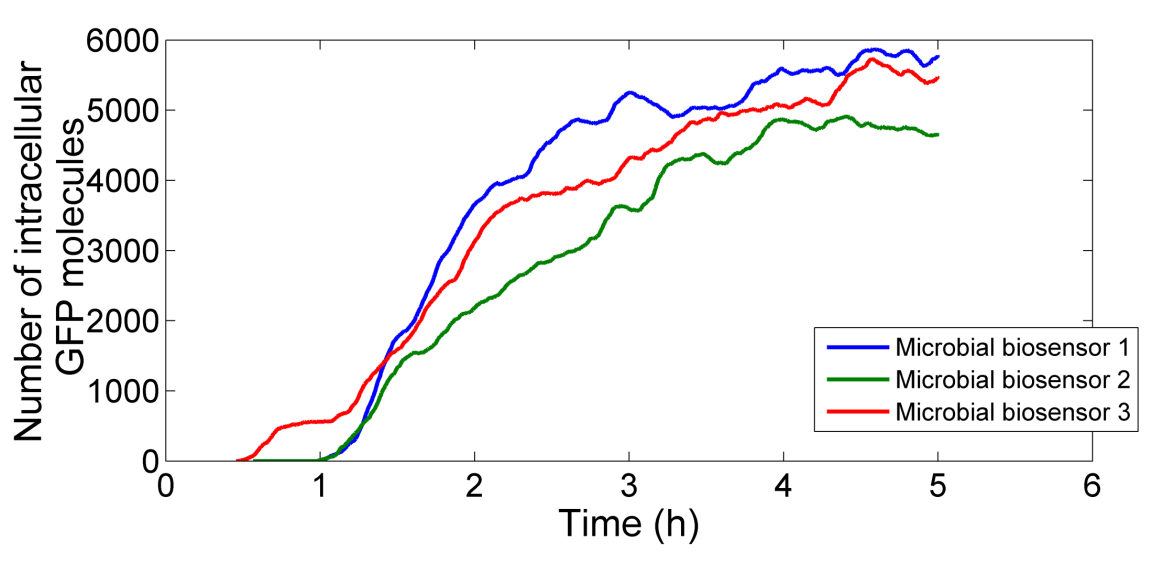 Phénotype 1
Phénotype 2
3.2. Méthodes de détection : cytométrie en flux
Cells sample
Red fluorescence(FL3)
Yellow fluorescence (FL2)
Green fluorescence (FL1)
Side scatter (SSC)
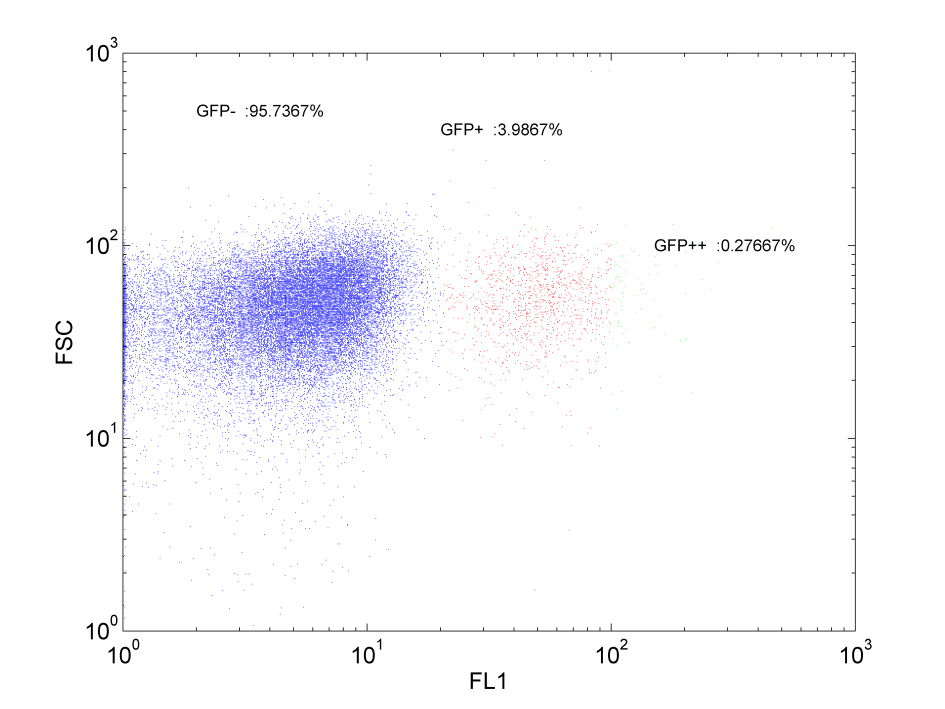 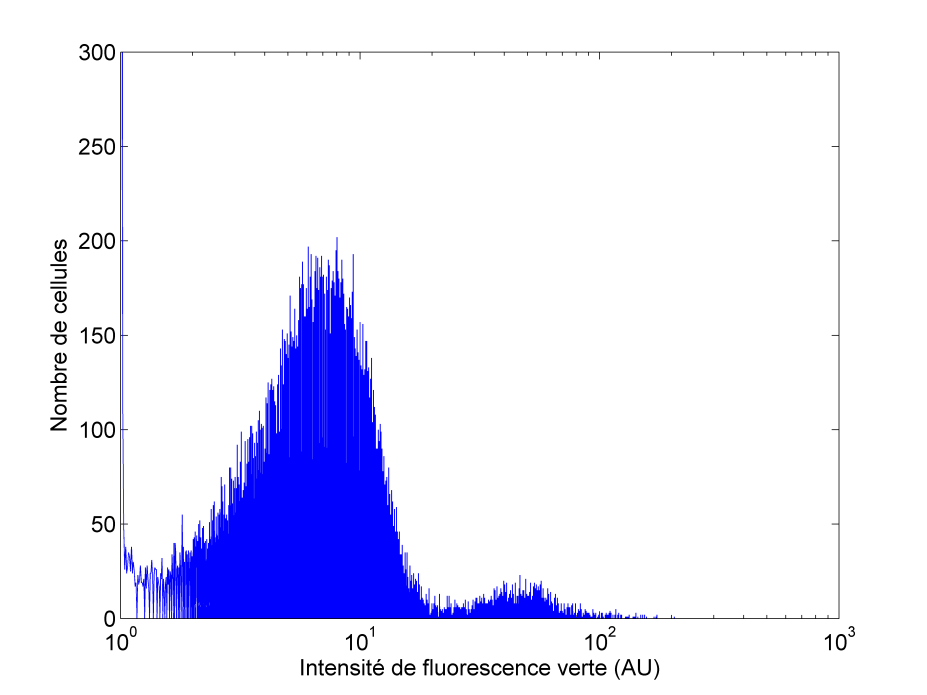 Laser 
488nm
Forward scatter (FSC)
4. Application : production d’une protéine hétérologue chez Escherichia coli
Stirred bioreactor
VL = 1L  to 10L ; ts = 10 min to 15 min
Recycle loop (plug-flow) 
VL = 0,1L to 2L ; ts = 45s to 200s
Transduction
ttranscription = 20-70s
ARNm
GFP
ttranslation = 4min
Choix d’un promoteur de stress
Exemple pour E. coli : environ 4000 ORFs :
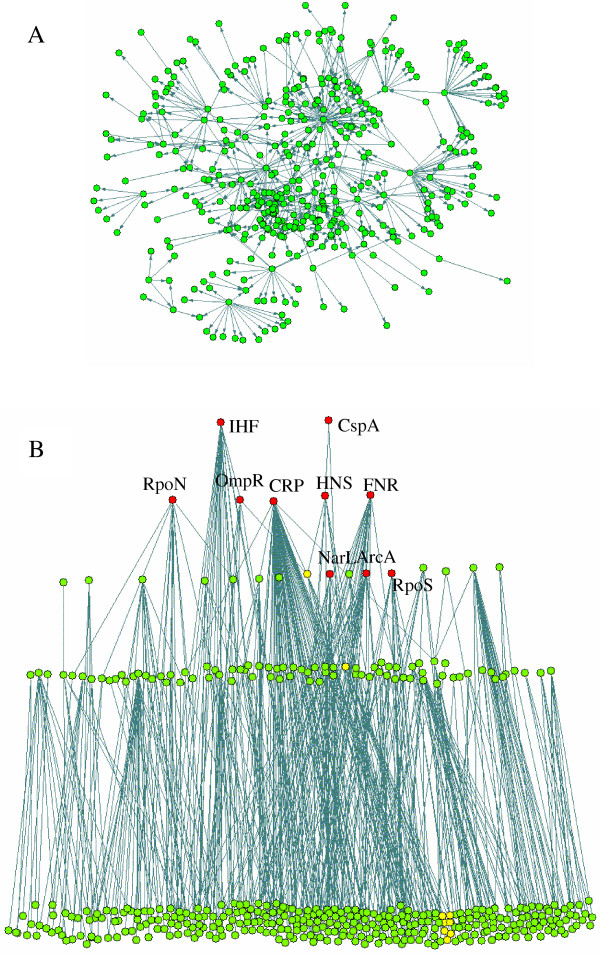 Réseau d’interaction
Promoteurs de stress gouvernant l’induction/répression de plusieurs centaines de gènes (master regulator)
Exemple : rpoS réponse générale au stress
Réseau d’interaction avec classification hierarchique
Ma et al. [2004] BMC Bioinformatics, 5:199
Contraintes liées au procédé :
 Eviter les excès de glucose (acétate) et les carences (phase stationnaire)
 Eviter les carences en oxygène dissous (lactate, formate,…)
→ Alimentation en mode fed-batch
Exponential/constant feed
Substrate level
Oxygen level
<
S Limitation level
Au niveau industriel : perte partielle du contrôle du profil d’ajout en glucose (apparition de gradients)
 Au niveau laboratoire (screening de souches microbienne) :aucun contrôle
Time
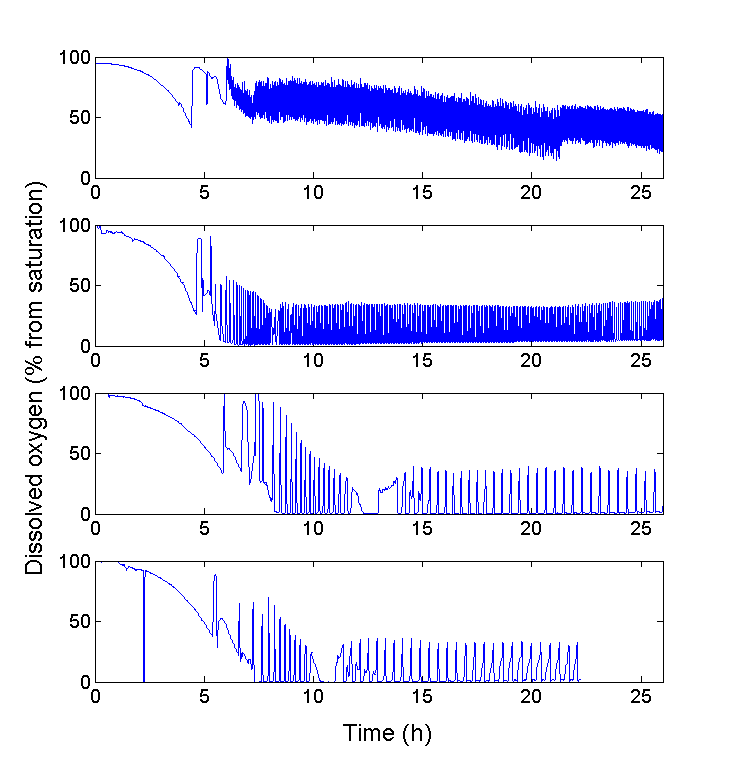 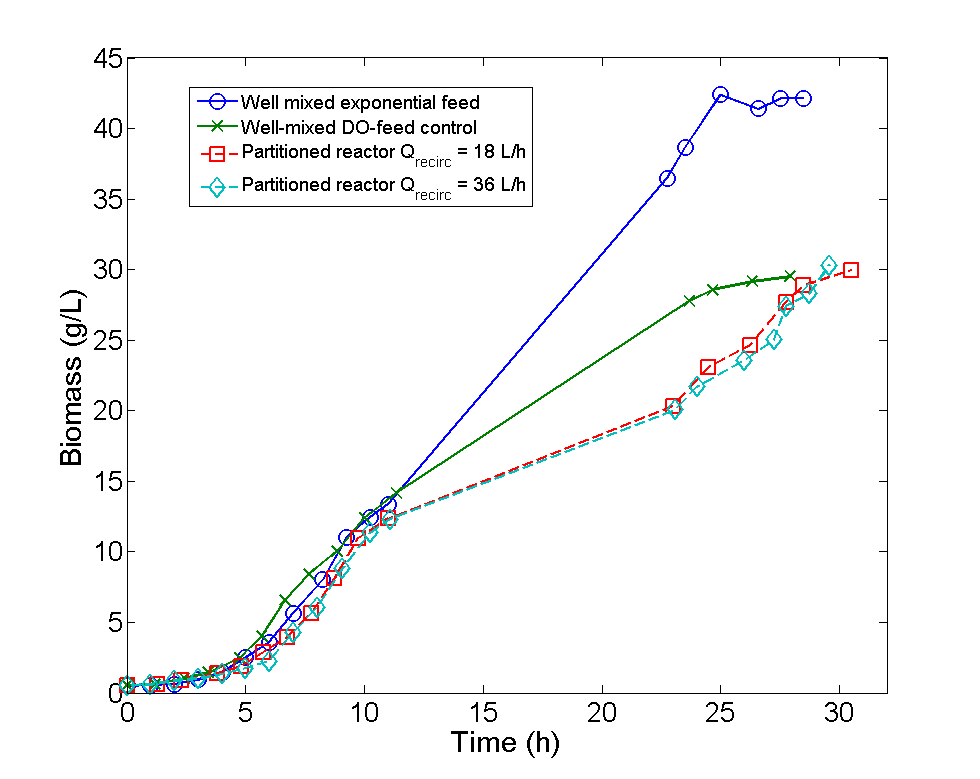 Well-mixed
C-SDR
P-SDR
P-SDR
Batch
Fed-batch
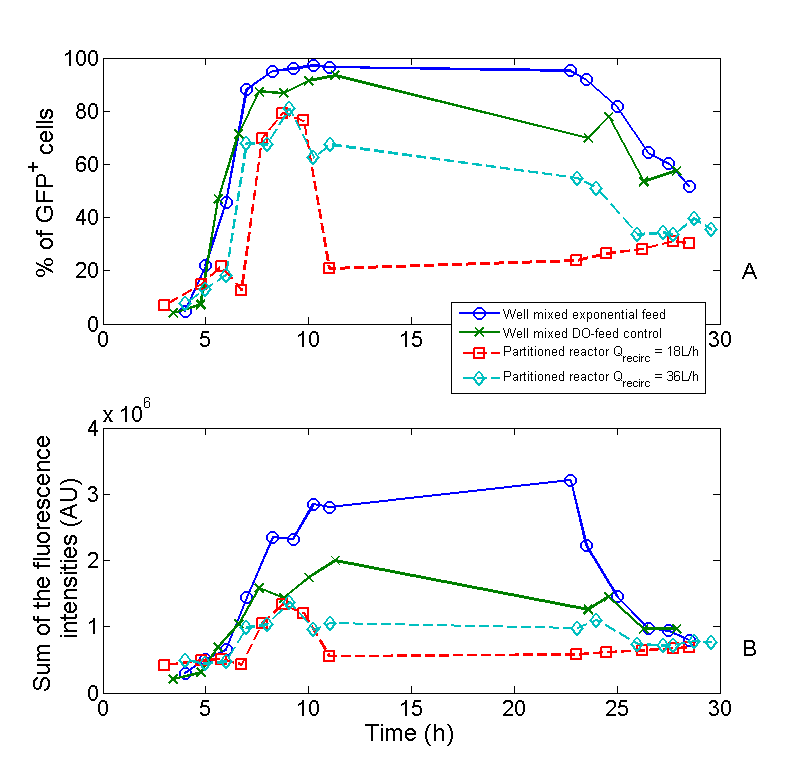 Global mixing efficiency
Global mixing efficiency
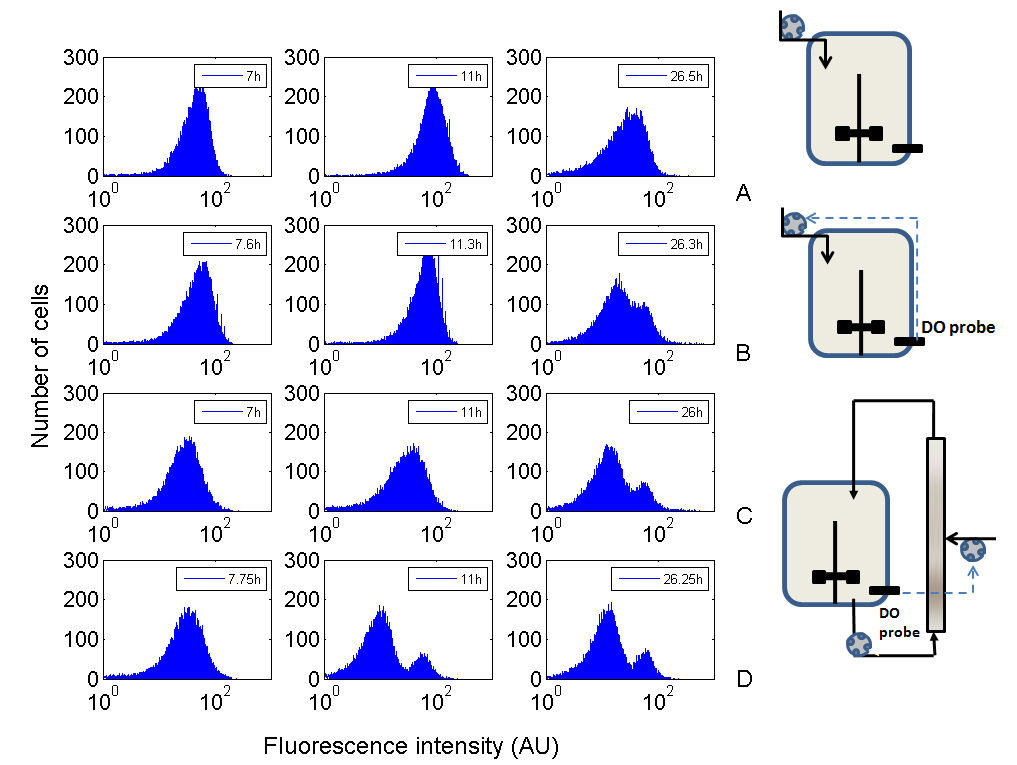 5. Influence du scale-up sur l’excrétion des protéines
METHODOLOGY
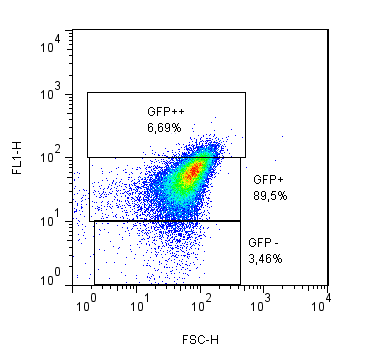 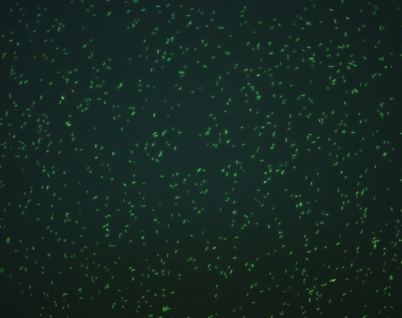 Intracellular state
Substrate limitation
GFP coding sequence
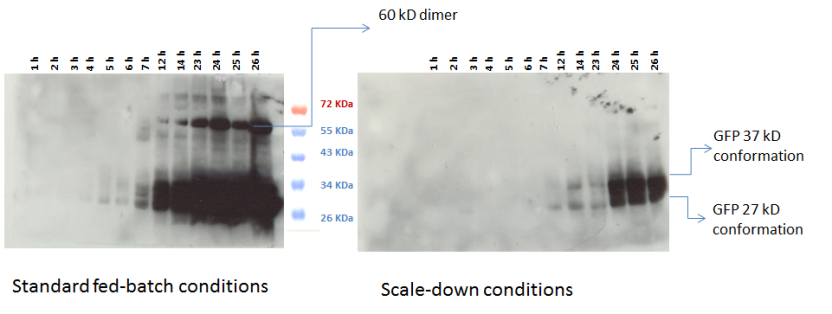 Signal transduction
GFP synthesis
Pstress
Export system
Extracellular GFP
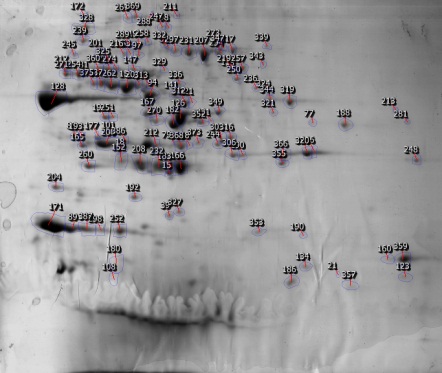 Extracellular state
Effet bénéfique des fluctuations environnementales : maintient de la viabilité microbienne












Analyses effectuées par cytométrie en flux après coloration à l’iodure de propidum
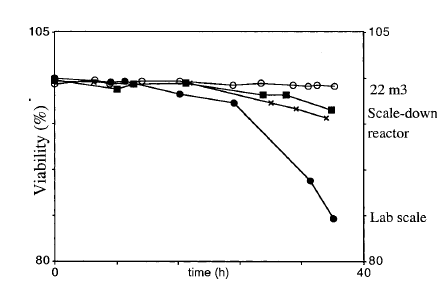 Enfors et al. [2001] J. Biotech, 85, 175-185
Test de coloration à l’iodure de propidium
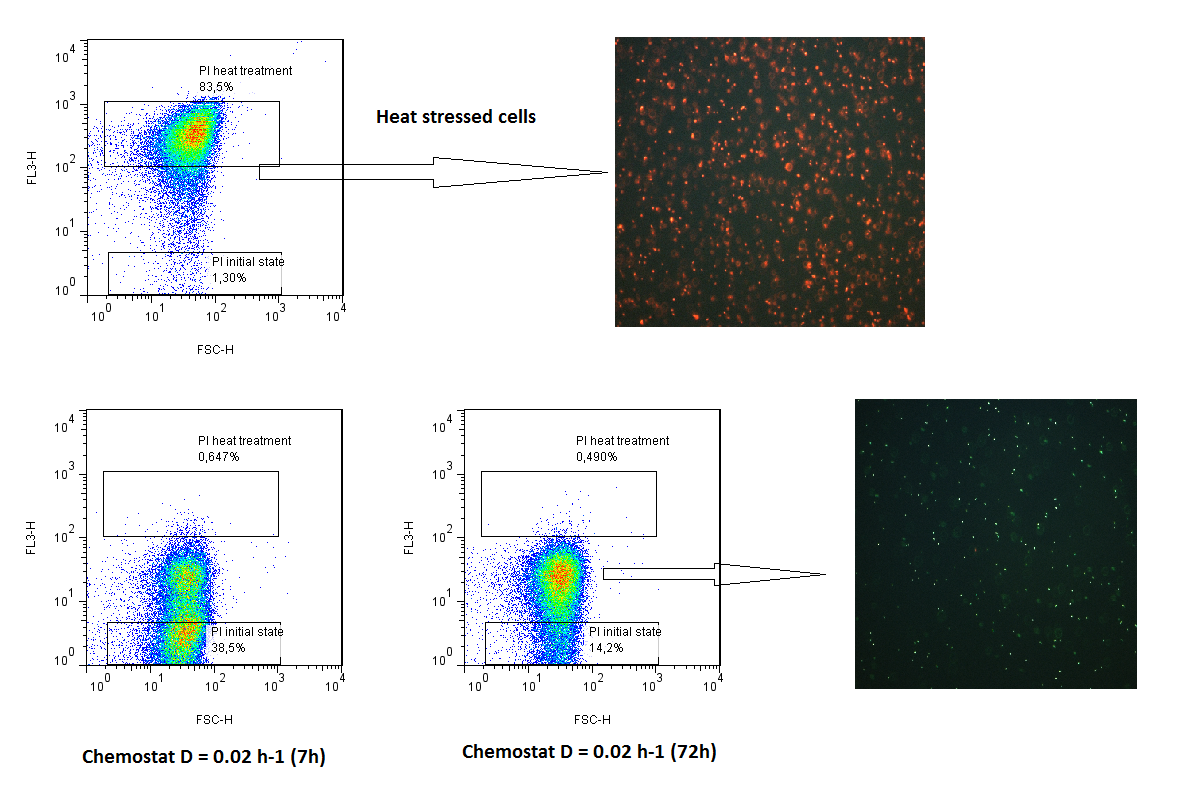 Global GFP production in chemostat mode
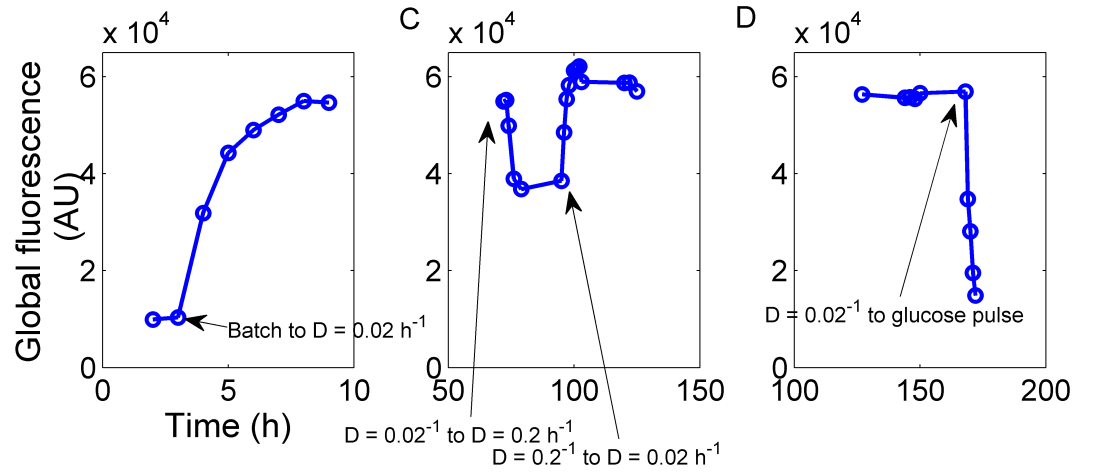 GFP leakage to the extracellular medium
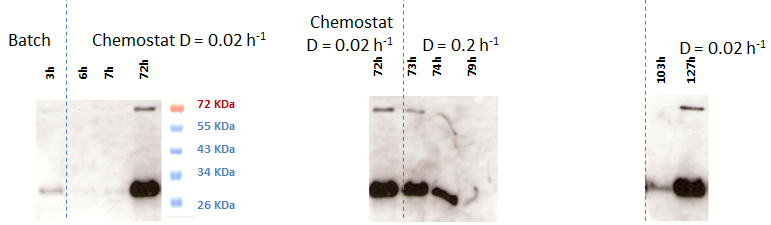 GFP extracellulaire
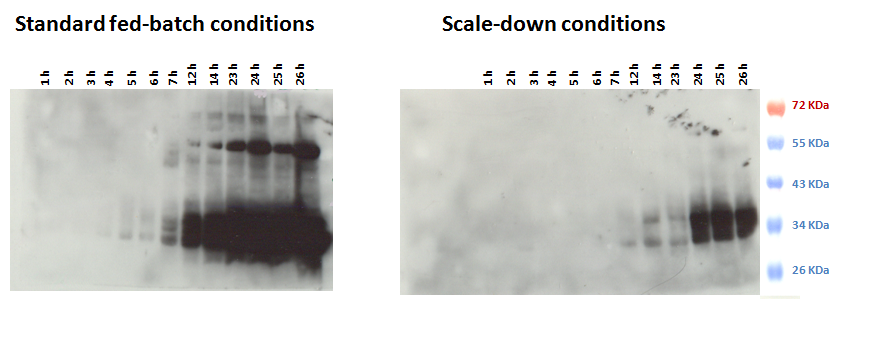 Secretomic analysis of the impact of bioreactor performances
2-D gel electrophoresis performed on a fed-batch bioreactor (cell density around 40 g/L)
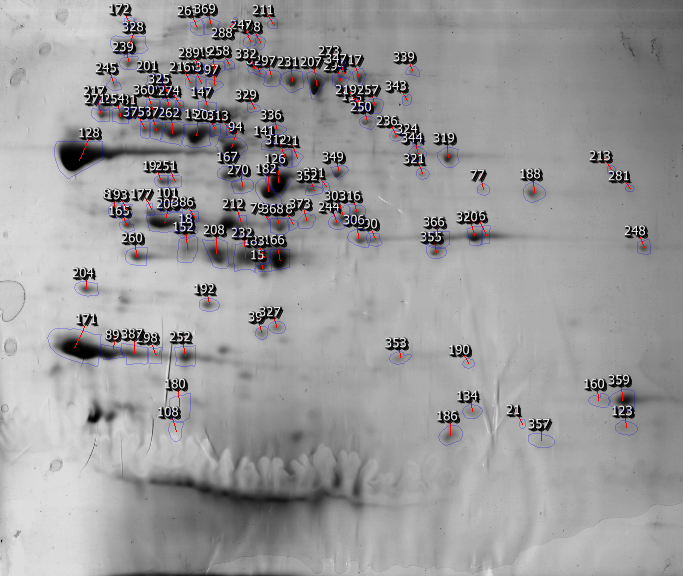 110 spots analyzed by MALDI-MS
Merci de votre attention
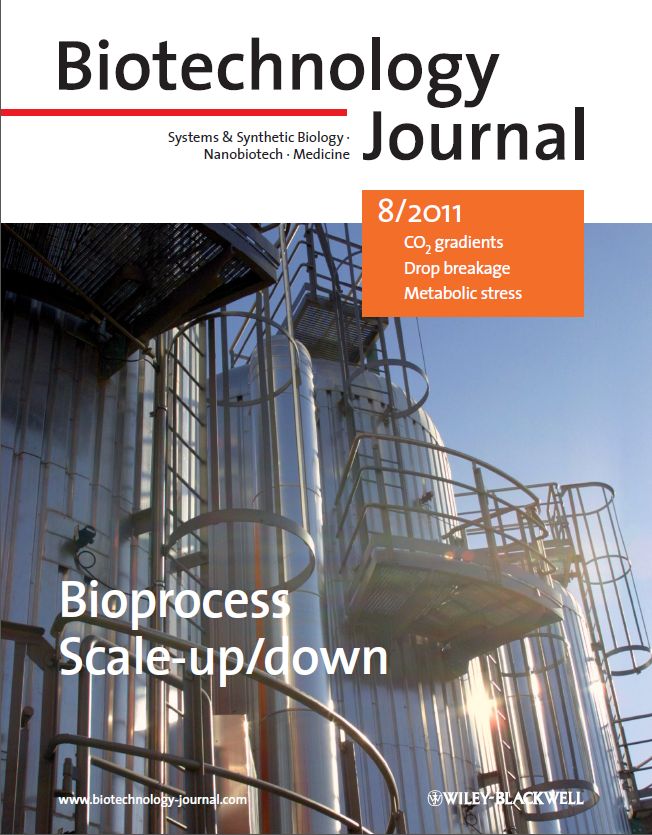 Pour plus d’informations :

Delvigne et al. [2011] Biochem. Eng. J., 55, 131-139 
Delvigne et al. [2011] Biotech. J., 8, 968-978